Числа. Алгебра
Модул 1
Рационални числа. Действия с рационални числа. Свойства на числови равенстваи неравенства
При дефиницията на рационални числа се използват двойки цели числа 
Множеството на рационалните числа се означава с Q
Изпълнени са комутативното, асоциативното и дистрибутивното свойства.
Възможни са действията събиране, изваждане, умножение деление
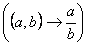 Цели изрази. Тъждествени изрази. Формули за съкратено умножение
Два цели израза се наричат тъждествено равни (тъждествени, равни), ако за всички стойности на променливите в тях съответните им стойности са равни.
Разместително свойство: u  + v = v + u; u . v = v . u
Съдружително свойство: ( u + v ) + w = u + ( v + w ); ( u . v ) . w = u.( v . w )
Разпределително свойство: ( u ± v ) . w = u . w ± v . W; ( u ± v ) : w = u : w ± v : w  ( w ≠ 0 )
Формулите за съкратено умножение обобщават често срещаните случаи за умножение на многочлени. 
(x + y)2 = x2 + 2xy + y2                                         (x + y)3 = x3 + 3x2y + 3xy2 + y3(x - y)2 = x2 - 2xy + y2                                            (x - y)3 = x3 - 3x2y + 3xy2 - y3
Разлагане на многочлени на множители
Разлагане чрез изнасяне на общ множител
	16x2y3 – 8xy2 – 12x3y4 = 4xy2(4xy – 2 – 3x2y2).
Разлагане чрез формулите за съкратено умножение 
	9a2 – 12a + 4 = (3a)2 – 2.3a.2 + 22 = (3a – 2)2 = (2 – 3a)2.
Разлагане чрез групиране 
	3a(a – 1) + 2(a – 1) = (a – 1)(3a + 2).
Разлагане чрез комбинирано използване на различни методи
	3x2 – 6x + 3 = 3(x2 – 2x + 1) = 3(x – 1)2 = 3(1 – x)2
Линейни уравнения с едно неизвестно ax+ b =c
Уравнение от вида ax + b = 0, където a, b са дадени числа, се нарича уравнение от първа степен по отношение на неизвестното х.
Решенията на уравнението ax + b = 0 зависят от константата a:
	1. a ≠ 0
	2. a = 0, b ≠ 0
	3. a = 0, b = 0
Модулно линейно уравнение от вида |Ax + b| = c
|a| = a при a ≥ = 0  и |a| = -a при a < 0
При c > 0 : 
ax + b = c  ax = c – b  x1 = (c – b) / a 
или 
ax + b = – c  ax = - c – b  x2 = ( c + b) / a ; т.е. уравнението има два корена 
При c = 0 модулното уравнение е от вида |ax + b| = 0 и решението му е:ax + b = 0 =>  ax = – b =>  x = – b / a,т.е. при c = 0 уравнението има един корен x = – b / a.
• При c < 0 модулното уравнение няма решение.
Линейни неравенства с едно неизвестно
Неравенство между изрази с една променлива  наричаме неравенство с едно неизвестно. 
				а.x + b >0  
Теорема 1: Ако в неравенство един израз се замени с еквивалентен на него  израз , то получаваме неравенство ,еквивалентно  на даденото 
Теорема 2 : Ако прехвърлим число или  израз  от едната в другата страна на неравенството  с обратен( противоположен ) знак, то се получава еквивалентно неравенство.
Теорема 3 : Ако умножим двете страни на неравенство с положително число или израз, който приема само положителни стойности , то получаваме неравенство еквивалентно на даденото
Теорема  4: Ако умножим двете страни на неравенство с отрицателно число или израз който приема само отрицателни стойности , то неравенството променя знака си.
 Първи вид задачи – това са задачи, в които се иска да се  реши  дадено неравенство.
Втори   вид задачи- това са  задачи  , в които търсим ,не всички решения  , а отговори  , които   удовлетворяват  посочени  допълнителни   условия.
Благодарим за вниманието!